add
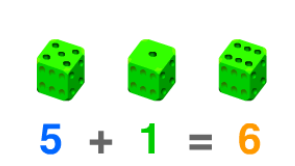 to combine 2 or more numbers or objects
amount
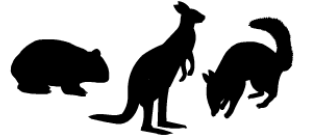 the number of objects in a group
count
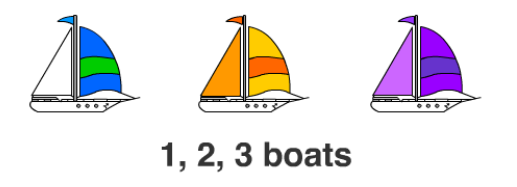 to say the number names in order
equal
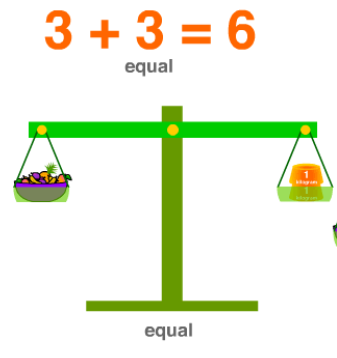 having the same amount or value
equation
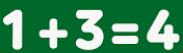 a number sentence that shows the same 
value on each side
less
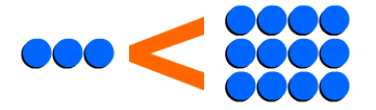 a value that is smaller than another
more
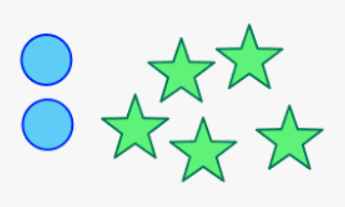 a larger number or amount
least
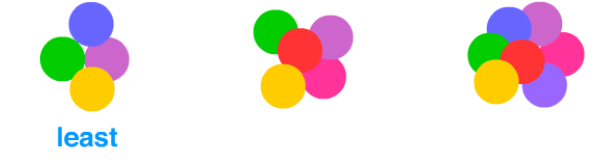 the smallest amount or value